ОТЧЕТО РЕЗУЛЬТАТАХПРОВЕДЕНИЯ НЕДЕЛИ ПОЖАРНОЙ БЕЗОПАСНОСТИII младшей группы №6
Выполнила: Кочеваткина Анжела
 Владимировна
Цель проведения недели
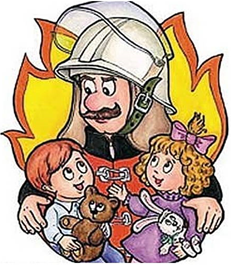 МЕРОПРИЯТИЯ,ПРОВЕДЕННЫЕ В ТЕЧЕНИЕНЕДЕЛИ ПОЖАРНОЙБЕЗОПАСНОСТИ
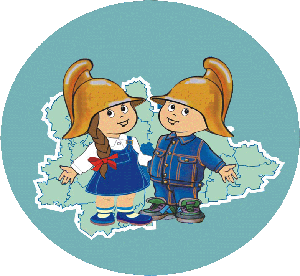 Оформления стенда по П.Б.
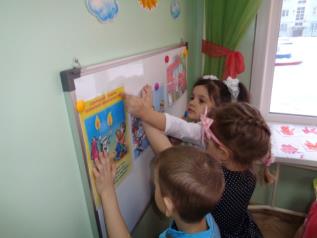 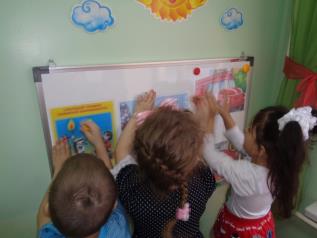 Беседы:- «Спички не тронь – в спичках огонь»- «Малышам об огне»- «Добрый и злой огонь»- «Если возник пожар»- «Труд пожарных»
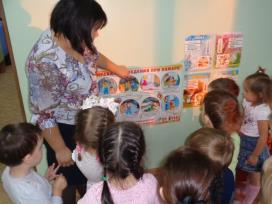 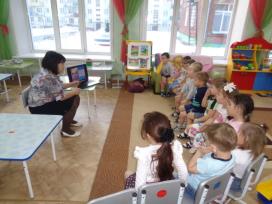 ТЕОРЕТИЧЕСКИЕ ИПРАКТИЧЕСКИЕ ЗАНЯТИЯ
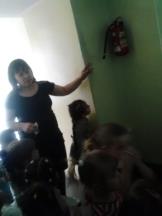 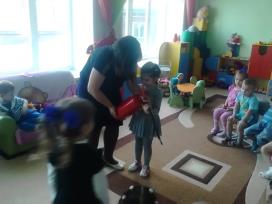 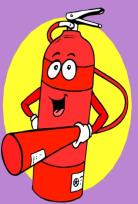 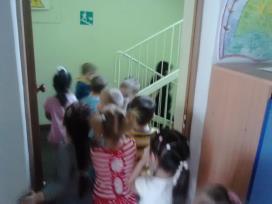 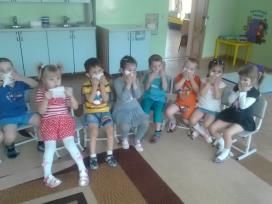 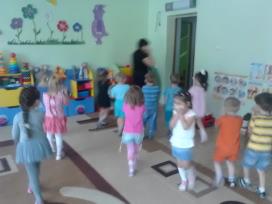 ЧТЕНИЕ ХУДОЖЕСТВЕННОЙЛИТЕРАТУРЫ
- С. Маршак «Кошкин дом», 
- К. Чуковский «Путаница»;
- Г. Цыферов «Жил на свете слоненок»
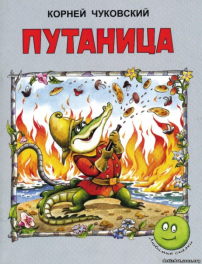 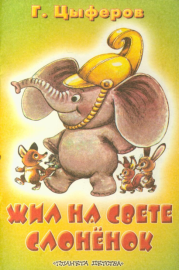 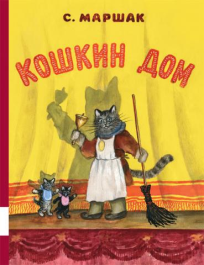 ПРОСМОТР МУЛЬТФИЛЬМОВПО ПРАВИЛАМ ПБ.
Продуктивная деятельность
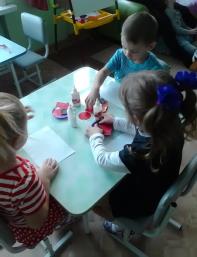 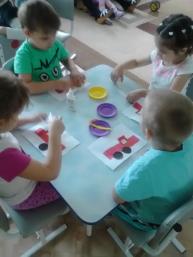 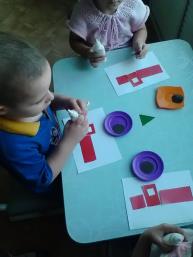 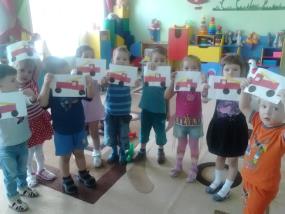 Сюжетно-ролевые - «Вызов пожарных», - «Едем на пожар»
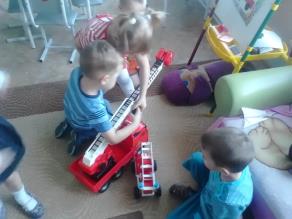 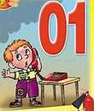 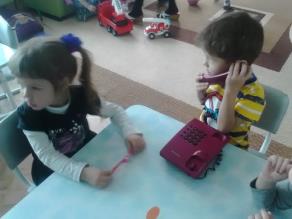 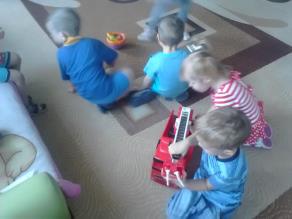 Дидактические игры - «Средства пожаротушения», - «Кому, что нужно для работы»
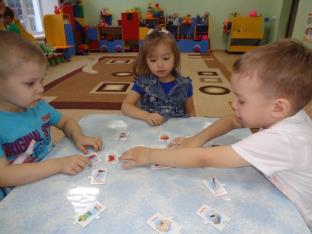 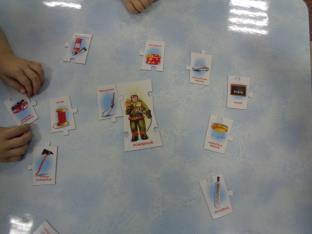 Работа с родителями
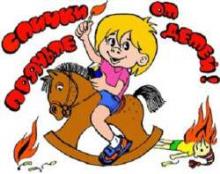 Чаще беседуйте со своими детьми о мерах
 пожарной безопасности. 
Не давайте детям играть со спичками и 
зажигалками.
Не разрешайте им близко подходить к работающей газовой плите и включенным нагревательным приборам.
Постепенно учите детей  правильному пользованию бытовыми электроприборами.
Не разрешайте детям самостоятельно включать освещение на новогодней елке.
Знайте, что хлопушками, бенгальскими огнями, свечами и различными пиротехническими изделиями можно пользоваться только вне дома, на открытой площадке: они могут  стать  причиной пожара и травм.
Будьте   осторожны при использовании даже  разрешенных и проверенных пиротехнических игрушек.
ПАМЯТКА  ДЛЯ  РОДИТЕЛЕЙ«ПОМОГИТЕ  ДЕТЯМ  ЗАПОМНИТЬ  ПРАВИЛАПОЖАРНОЙ  БЕЗПОПАСНОСТИ»Пожарная безопасность дома (в квартире)
Выучите и запишите на листке бумаги ваш адрес и телефон. Положите этот листок рядом с телефонным аппаратом.
Не играй дома со спичками и зажигалками. Это может стать причиной пожара.
Уходя из дома или из комнаты, не забывай выключать электроприборы, особенно утюги, обогреватели, телевизор, светильники и т.д.
Не суши белье над плитой, оно может загореться.
В деревне или на даче без взрослых не подходи к печке и не открывай печную дверцу. От выпавшего уголька может загореться дом.
Ни в коем случае не зажигай фейерверки, свечи или бенгальские огни без взрослых.
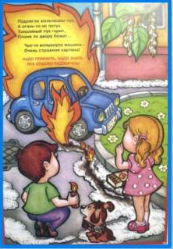 ВСЕ, ВСЕ,ПОМНИТЕО ТОМ,ЧТО НЕЛЬЗЯШУТИТЬС ОГНЁМКТО С ОГНЁМНЕОСТОРОЖЕНУ ТОГО ПОЖАРВОЗМОЖЕН.
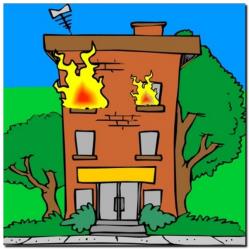 Спасибо
за внимание!